Οι ιδιωτισμοί στη διδασκαλία της γαλλικής ως ξένης γλώσσας και στη μετάφραση (1025)
Expressions figées de la folie
Enseignante: Moustaki Argyro			
Etudiants: Avramidou Gethsimani-Dimitra (1564201400145)   	        Voutsinos Markos-Marios            (1564201600014)
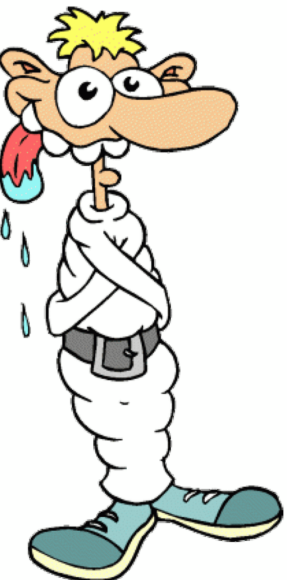 Être fou/folle à lier
Signification: cinglé, être complètement fou
Équivalence: Είναι τρελός για τα σίδερα, 
για δέσιμο
Origine: expression du XVIIe siècle. Les personnes dans les hôpitaux qui sont folles sont attachées pour qu’elles ne se fassent pas mal ou ne puissent pas blesser les autres. (lier = attacher)
Commentaire: registre familier
Contexte: Ιl veut maintenant sauter du pont haut de 15 mètres. Il ne voit pas que c’est dangereux! Il est fou à lier!
Être fou furieux/folle furieuse
Signification: plein de rage, en furie
Équivalence: Είναι τρελός για δέσιμο
Commentaire: registre familier
Contexte: Elle venait d’apprendre par sms que son copain l’avait quittée. Elle s’est mise dans un état fou furieux et elle a tout cassé dans la maison.
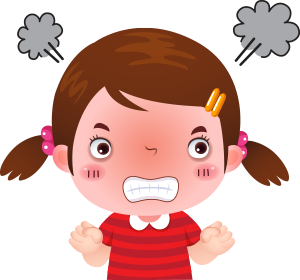 Être fou de joie/folle de joie
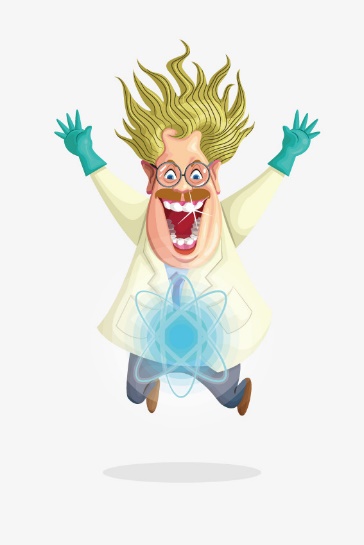 Signification: être au comble de la joie, se sentir extrêmement joyeux/joyeuse
Équivalence: Είναι τρελαμένος από χαρά, 
Τρελάθηκε απ’τη χαρά του
Commentaire: registre familier
Contexte:  Son chanteur préféré va bientôt venir donner un concert dans sa ville. Il attendait cela depuis des années, il est fou de joie!
Comme un fou/une folle
Signification: énormément ou d'une manière excessive, déraisonnable
Équivalence: Σαν τρελός/τρελή
Commentaire: registre familier
Contexte: Il travaille 7 jours sur 7 et il ne prend jamais de vacances. Il travaille comme un fou!
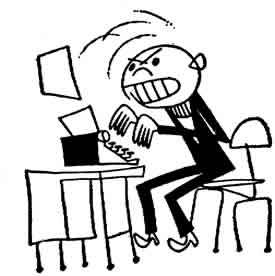 Aimer à la folie
Signification: aimer beaucoup quelqu’un
Équivalence:  Αγαπάω τρελά
Commentaire: registre familier
Contexte: Il est très amoureux d’elle. Il pourrait faire n’importe quoi d’irrationnel pour  elle: voler, tuer, mourir… Il l’aime à la folie!
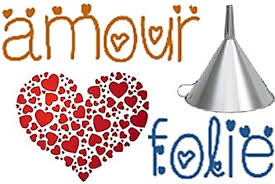 Avoir un accès de folie
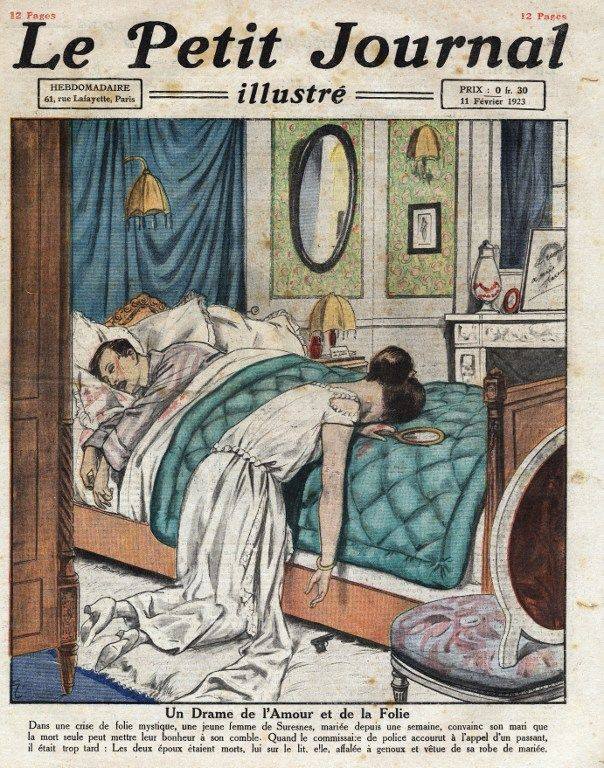 Signification: avoir une crise de démence
Équivalence: Έχει ένα παροξυσμό τρέλας 
Commentaire: registre familier
Contexte: Cet homme a tué sauvagement sa femme dans un accès de folie et il s’est ensuite suicidé! Tout s’est passé très vite, on ne connaît pas les motifs exacts de ses actes.
Avoir un grain de folie
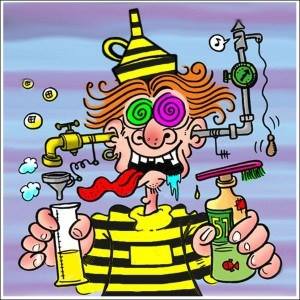 Signification: être un peu fou par moment
Équivalence: Έχει μια δόση τρέλας
Commentaire: registre familier
Contexte: Tout le monde sait que les grands génies ont par moments un grain de folie.
Avoir la folie des grandeurs
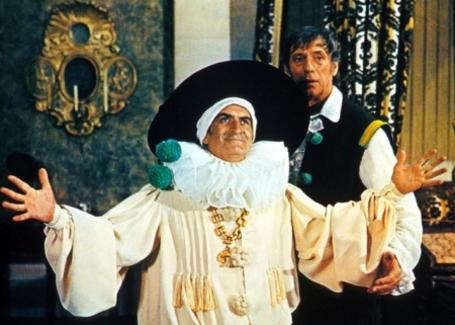 Signification: Avoir des envies démesurées
Équivalence: Έχει μεγαλομανία, είναι μεγαλομανής
Origine:  Du XV siècle. Fait historique. Louis XIV confisqua les biens de son intendant qui avait organisé une grande fête. Le roi l’a alors accusé d’avoir accumulé des richesses aux dépens du trésor.
Commentaire: registre familier
Contexte: Bien qu’il n’ait pas beaucoup d’argent, il veut toujours rouler dans une belle voiture ou s’acheter le dernier téléphone à la mode. Il a la folie des grandeurs!
Faire des folies de son corps
Signification: se livrer à la débauche. Avoir des rapports sexuels sans modération
Équivalence: είμαι ελευθέρων ηθών (niveau soutenu)
Origine: probablement antérieure au XV siècle. Cette
   expression s ’appliquait  aux hommes et aux femmes.
Commentaire: registre familier
Contexte: Chaque jour, il rentre chez ses parents très tard dans la nuit. Il fait constamment des folies de son corps!
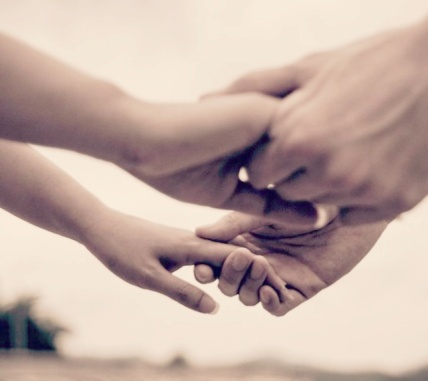 Faire des folies
Signification: actions folles, immodérées /dépenses excessives pour des achats condamnables  
Équivalence: Κάνει τρέλες, σκορπάει λεφτά
Commentaire: registre familier
Contexte : Chaque jour, elle fait des folies ! 
Elle ne travaille pas, elle n’a presque rien à manger, elle a des dettes mais elle fait la fête chaque soir et elle achète toujours de nouveaux vêtements.
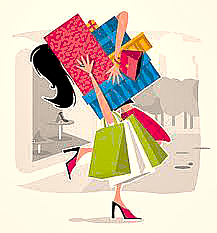 Dictionnaire:
Γαλλοελληνικό λεξικό, εκδ. Πατάκης (σε συνεργασία µε τον εκδοτικό οίκο Larousse)
Sitographie:
http://www.linternaute.fr/expression/ 
http://www.les-expressions.com